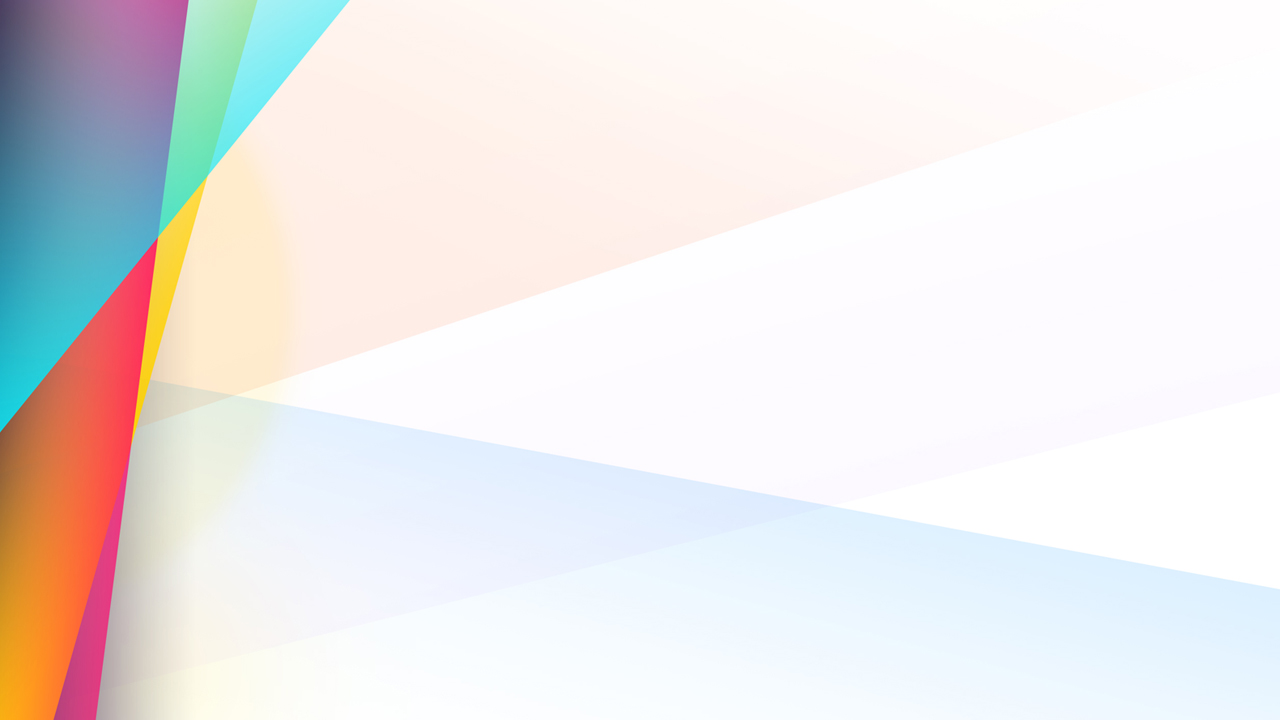 GOVERNMENT OF ODISHA
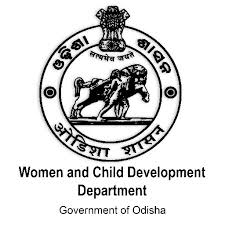 PANCHAYATI RAJ & DRINKING WATER
 DEPARTMENT
Biju Pucca Ghar Yojana- PMAY (Rural Housing)
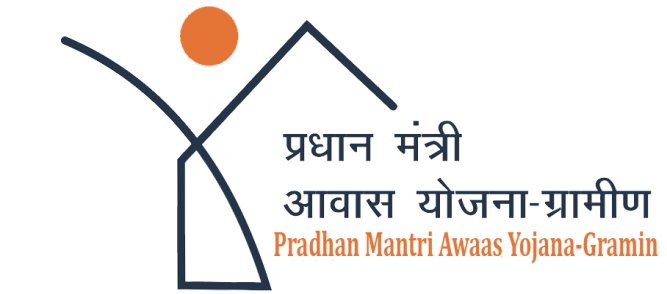 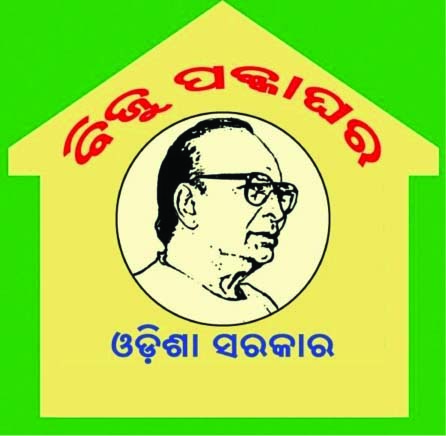 DATE:- 28.10.2017
http://www.rhodisha.gov.in
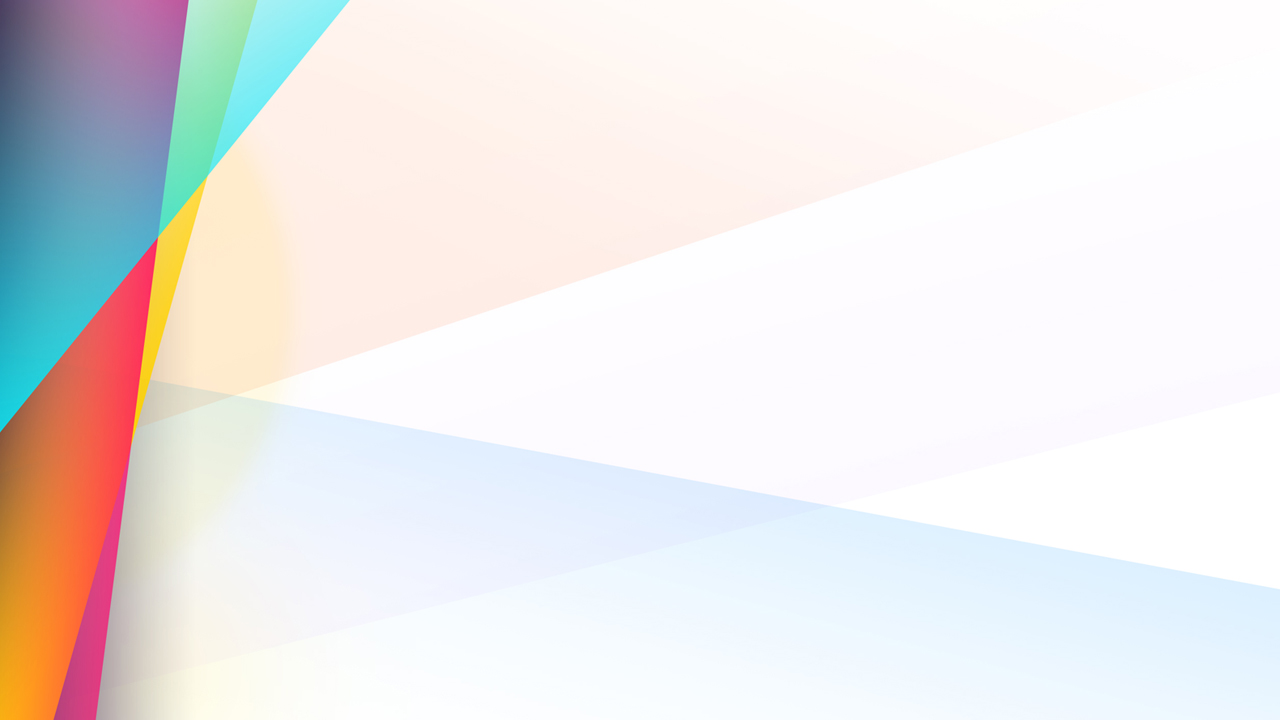 Houses completed since FY 2014-15
http://www.rhodisha.gov.in
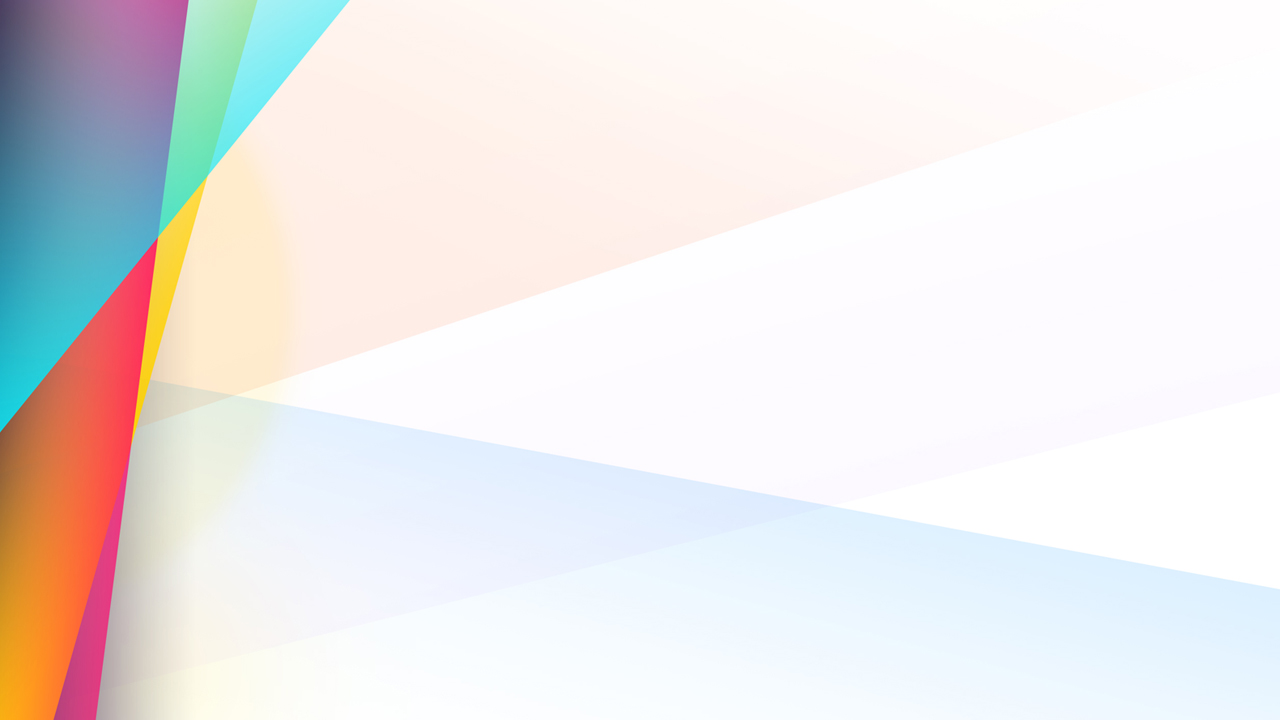 Progress during FY 2017-18
Per day house completion 	       :-     853
http://www.rhodisha.gov.in
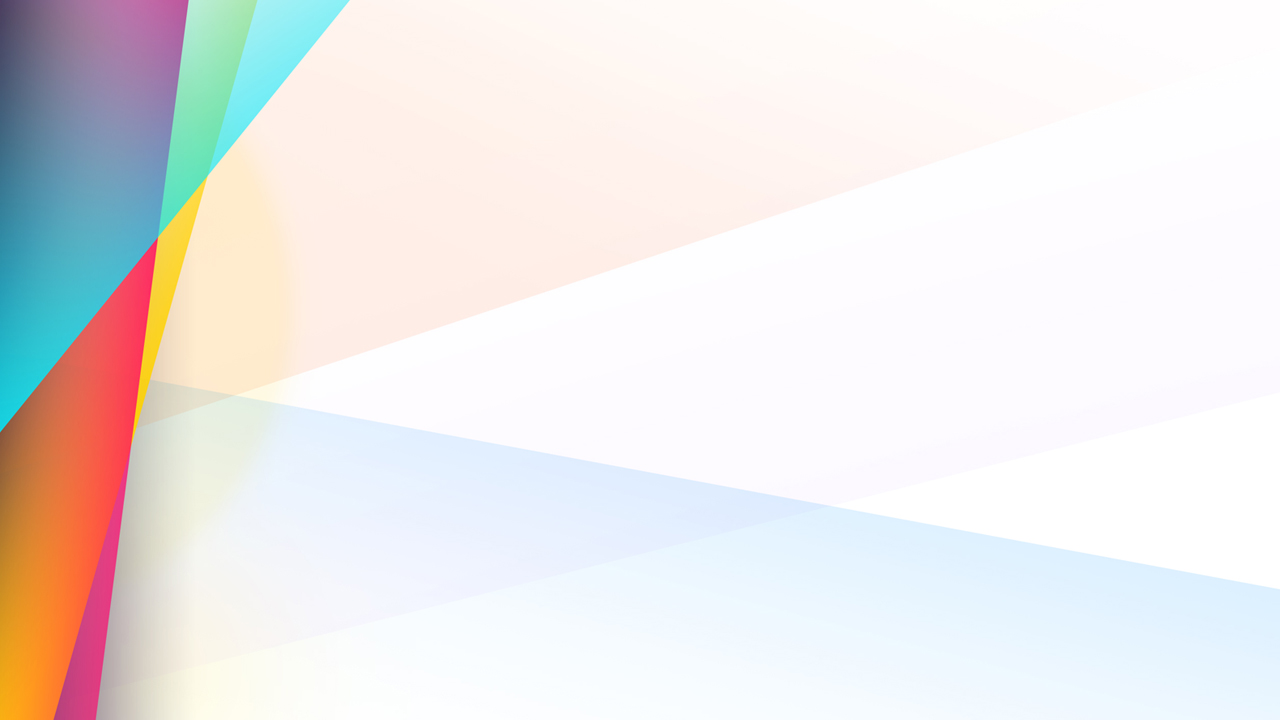 Progress during FY 2017-18
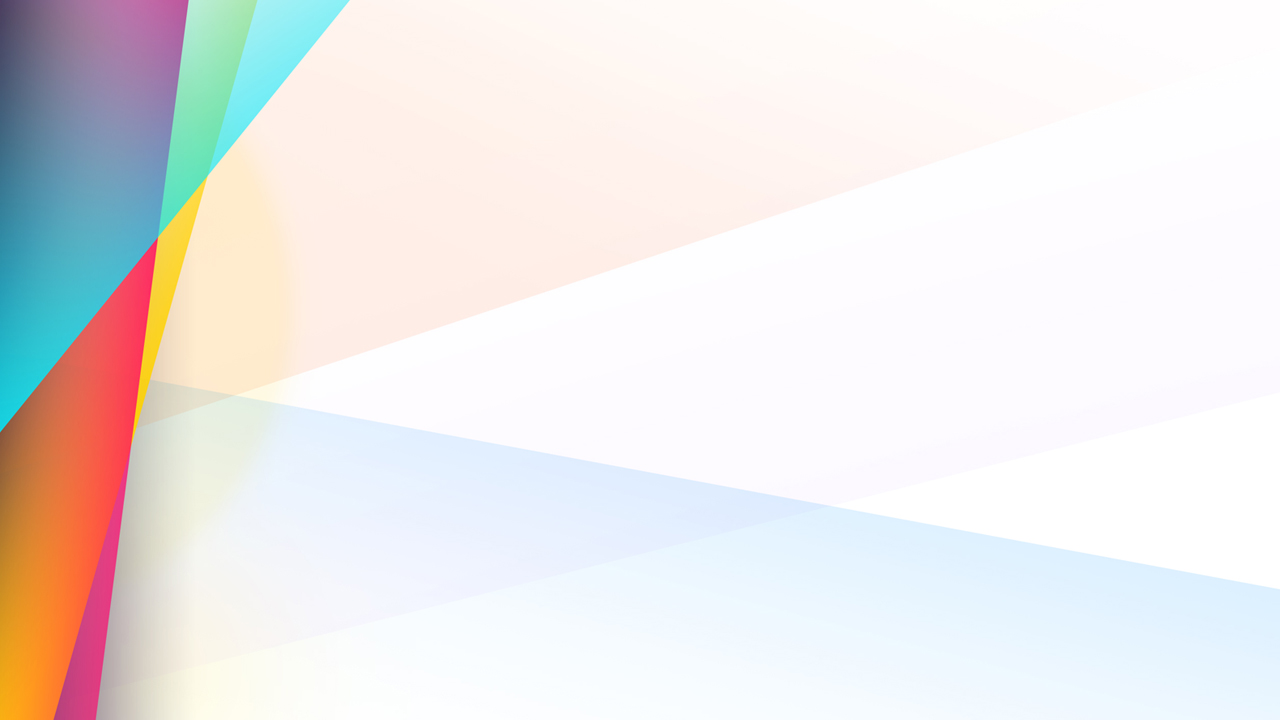 Progress during FY 2017-18
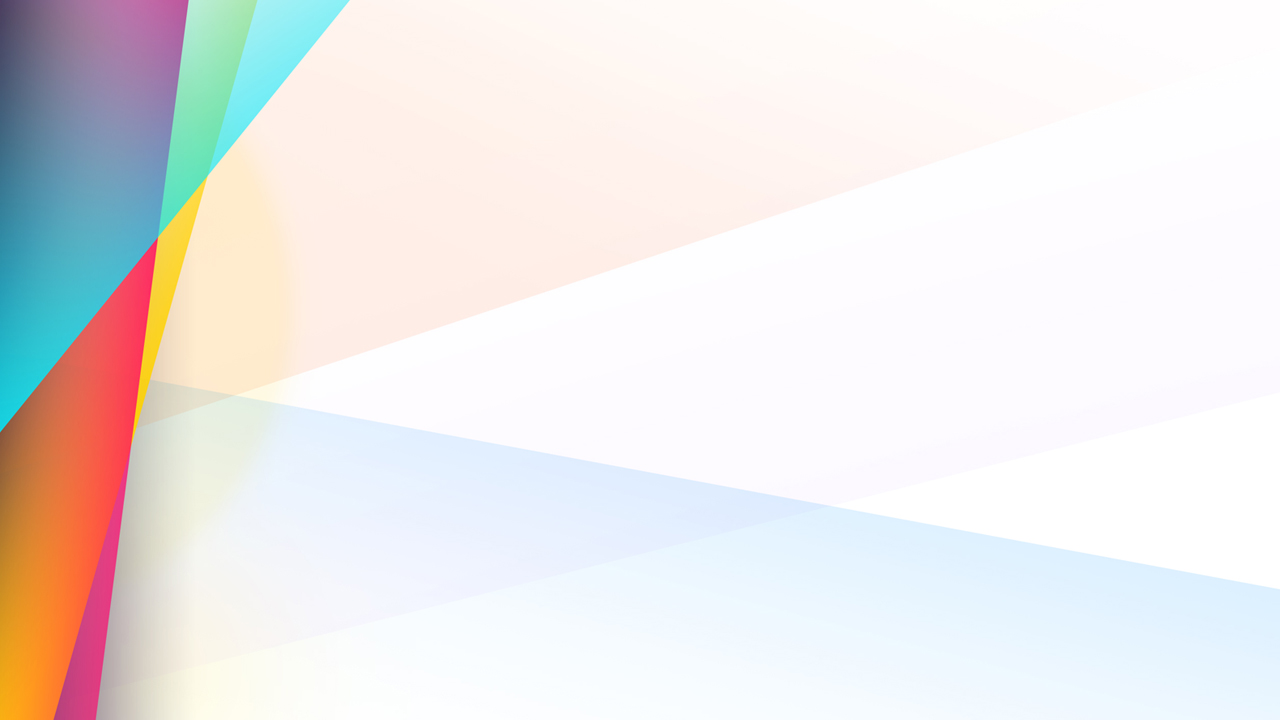 Completion against 6 Lakh Target
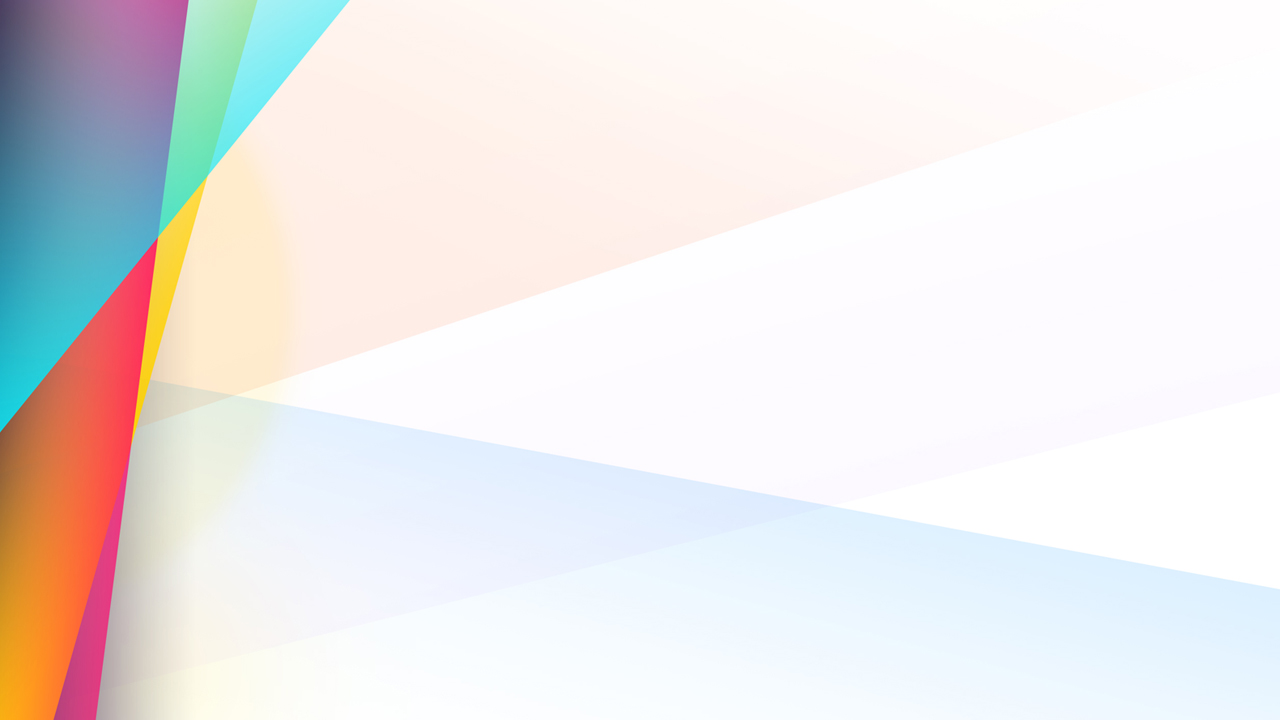 Completion against 6 Lakh Target
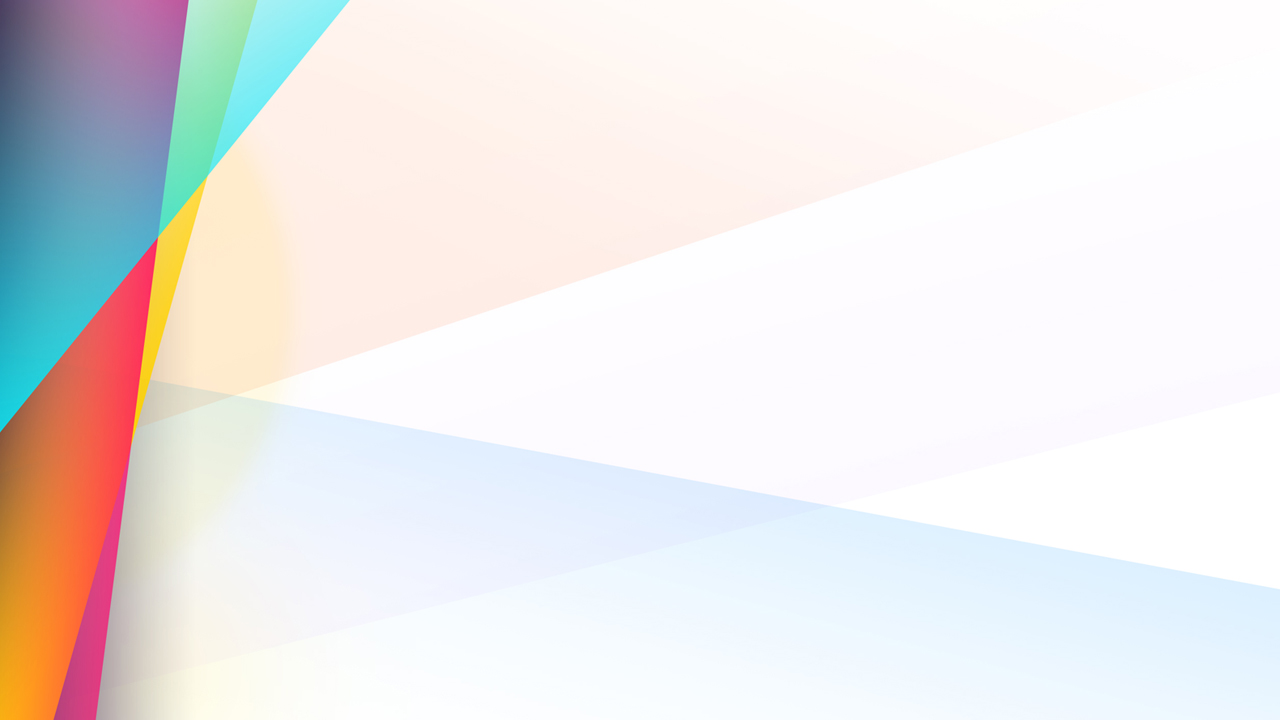 Critical Issues
Hon’ble Chief Minister has set a target of completion of 6 lakh houses during the FY 2017-18.  To achieve this benchmark, the present per day house completion, which is 853 needs to be speedily ramped up.

As on date, 7.93 lakh houses are incomplete out of which 3.37 lakh belong to the FY 2016-17. Completion of these houses, which are low hanging fruits, should be focused. 

During the FY 2017-18, 3.54 lakh houses are allotted to Districts        (PMAY(G) – 3.40 Lakh , BPGY- 0.12 Lakh ,  NSPGY- 0.02 Lakh). All the eligible beneficiaries need to be issued with Work Order and released with 1st instalment immediately. Selection of beneficiaries will be village wise instead of GP-wise.

All the beneficiaries should be paid labour component (wages of 90/95 days) out of MGNREGS and mapped with Mason Training which will boost pace of completion.
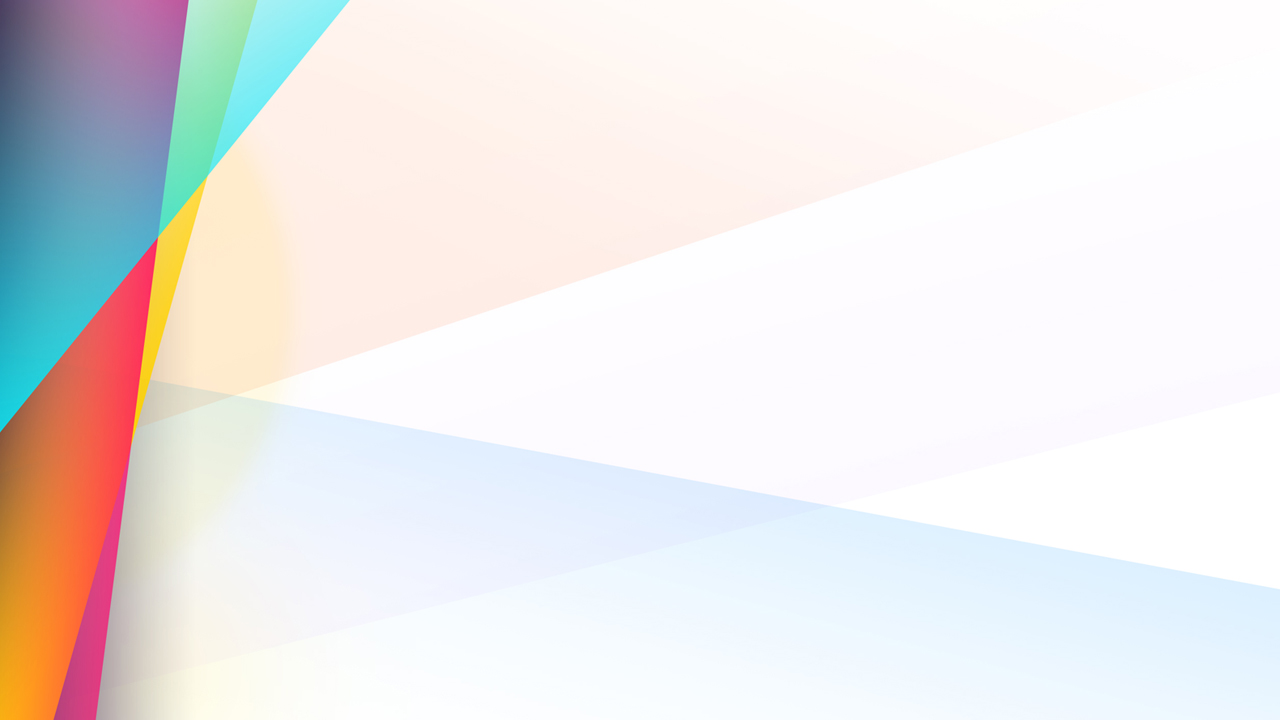 Critical Issues
All the new beneficiaries should be issued with Work Order for IHHL along with housing Work Order.
 
Exemplary punishment for any occurrence of unethical practises should be awarded.

Monitoring should be strengthened leveraging technology.  RH Portal and Mobile App developed by State should be utilized as tools for better monitoring.

House site should be provided to those eligible beneficiaries, who do not have recorded land so that landless can be covered under the scheme.
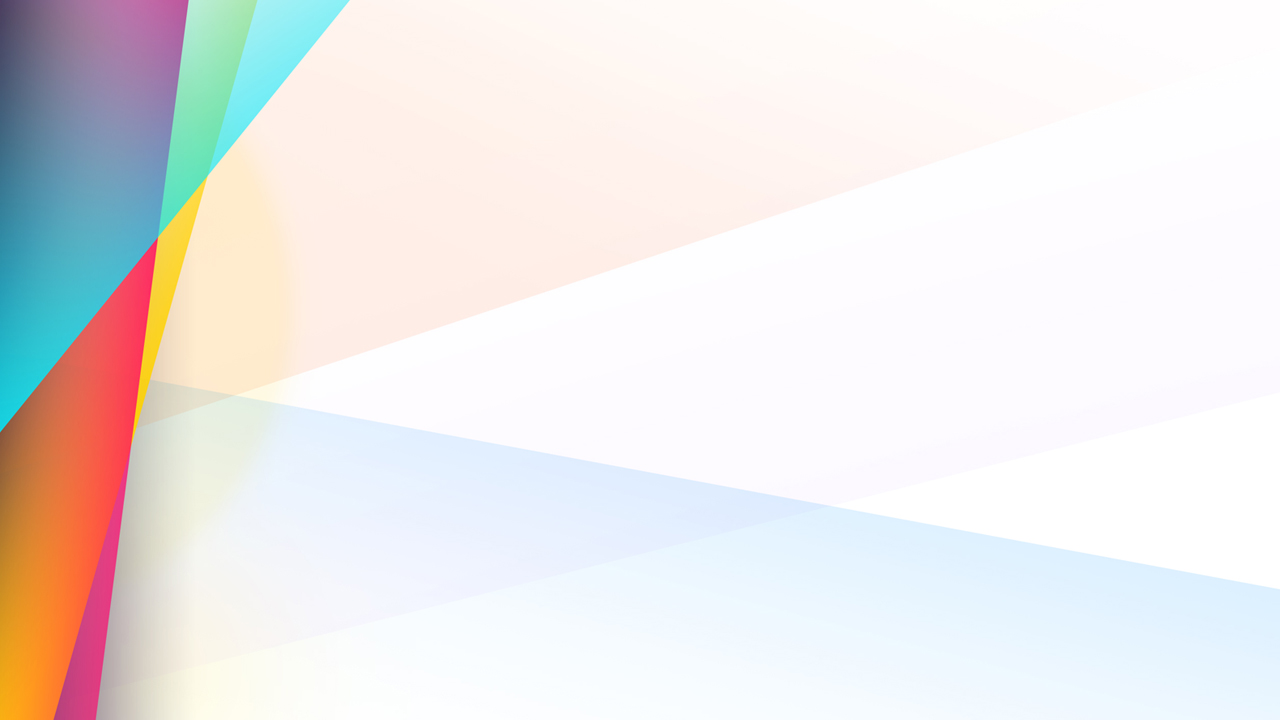 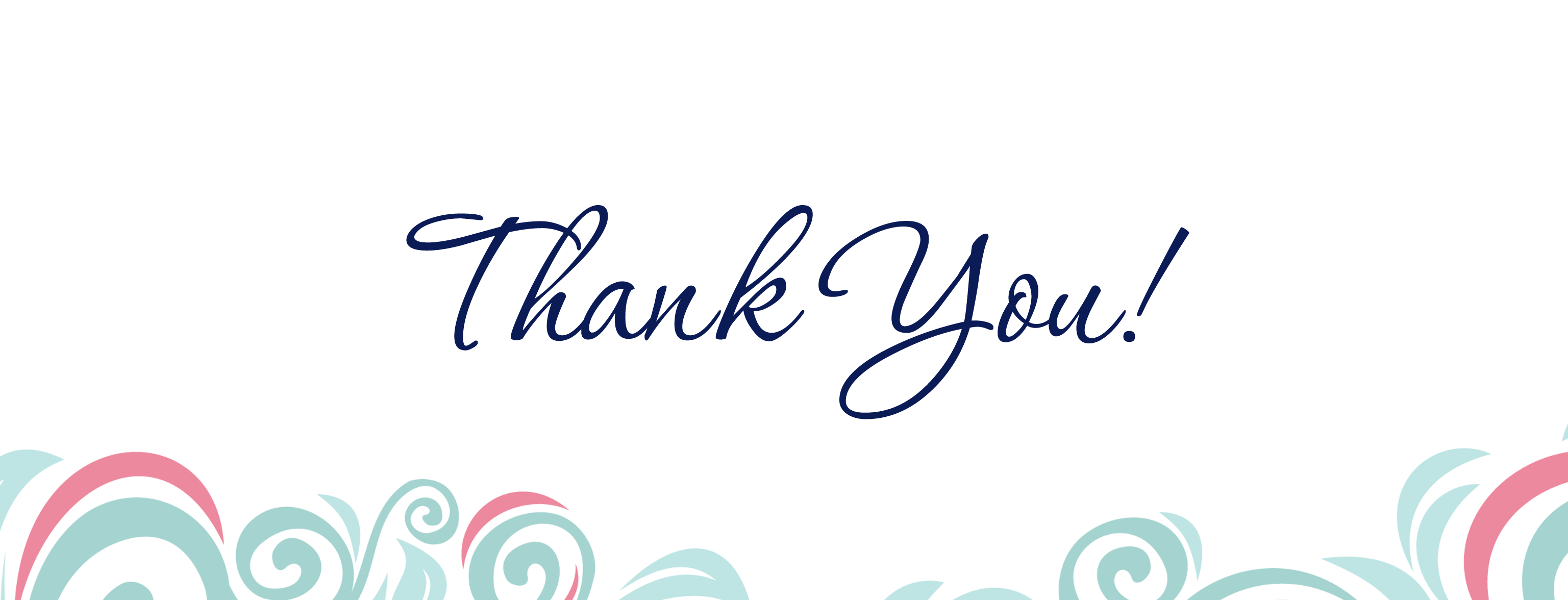